HelloWorld – GameOver
CS 244 – Data Structures and Algorithms
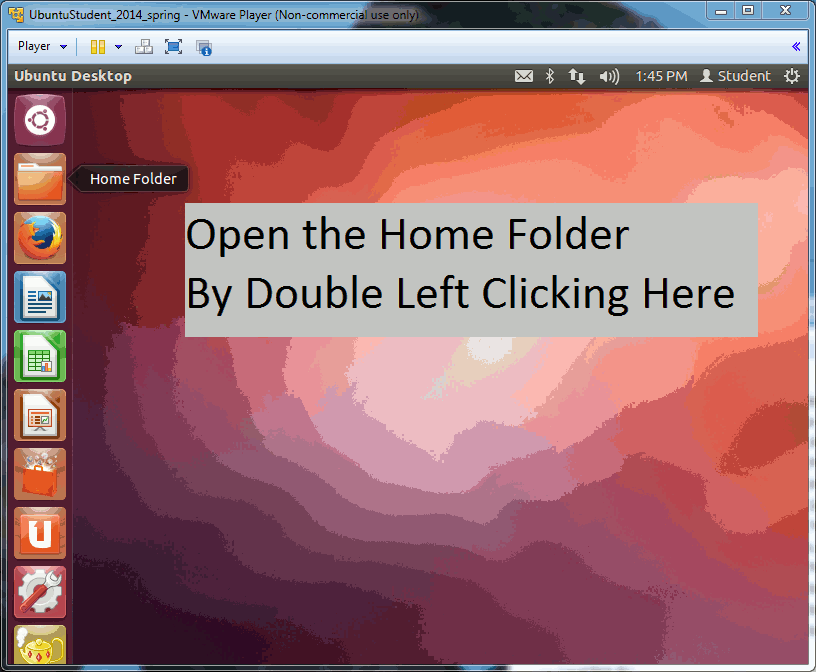 Brent M. Dingle, Ph.D.
Department of Mathematics,  Statistics, and Computer Science
University of Wisconsin – Stout
Based on the book: Data Structures and Algorithms in C++ (Goodrich, Tamassia, Mount)
Some content derived/taken from: http://www.stroustrup.com/Programming/
Type ls  -la  (lower case L’s)
In Ubuntu Linux
In Microsoft Windows
Still in Microsoft Windows
Now back in Ubuntu Linux
End
End